Element, Compound, Mixture, Bonding Review
Find more quiz review material at: www.mrkowalik.com/chemistry
Element: a pure chemical substance consisting of one type of atom (carbon)
Compound: 2 or more elements chemically bonded together.
Mixture: 2 or more elements combined, not bonded
Molecule: 2 or more atoms joined together (like a compound) but can include single types of elements
H2 (Molecular Hydrogen)
N2 (Molecular Nitrogen)
H2O (Molecule of Water)
			- Molecule is the smallest bit of a substance
Vocabulary
Mixture, Element or Compound?

C12H22O11  Compound
Lemonade  Mixture
Oxygen  Element
Car Exhaust  Mixture
Ammonia  Compound
Examples
Fact: Water is H2O
Fact: Lots of water is lots of “H2O”s
Fact: H10O5 has the same ratio 
Fact: H10O5 is not water
Fact 5H2O is lots of water
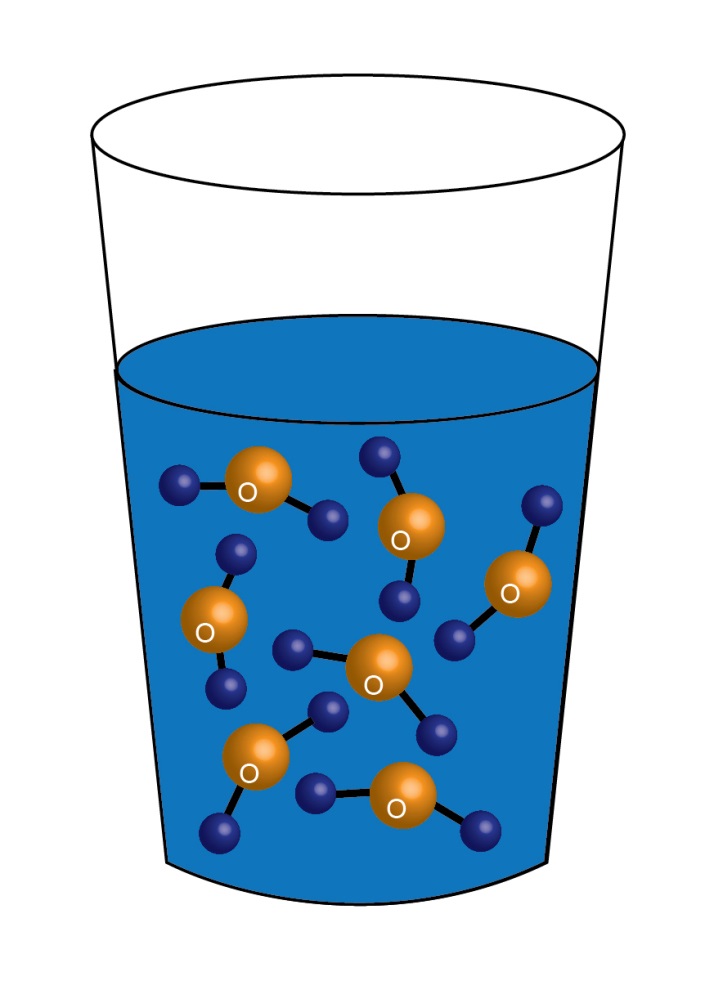 Maintaining Ratios
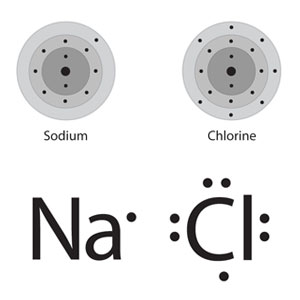 Sodium Chloride
Elements do not maintain their original chemical characteristics when combined to create a compound.
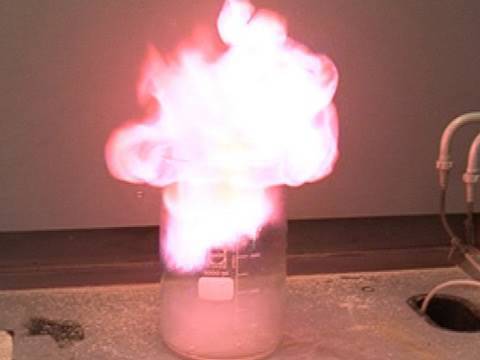 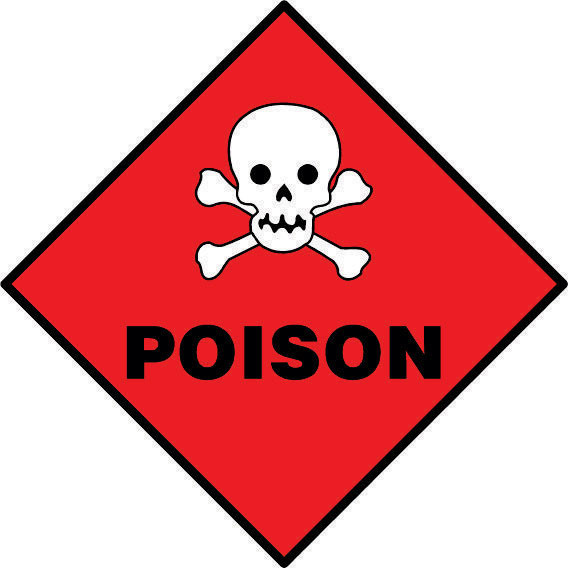 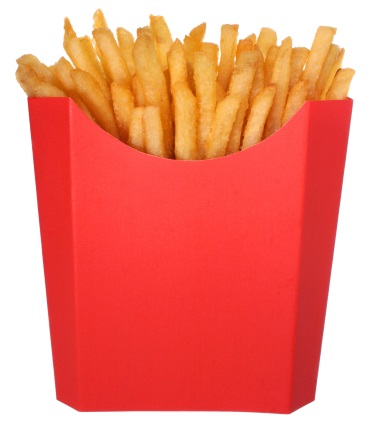 Yummy Poisonous Explosive French Fries
Physical
Chemical
Break or Cut
Does not change the substance
Does not break bonds
Creates a new substance
Breaks Chemical Bonds
Heat, Acids
Change
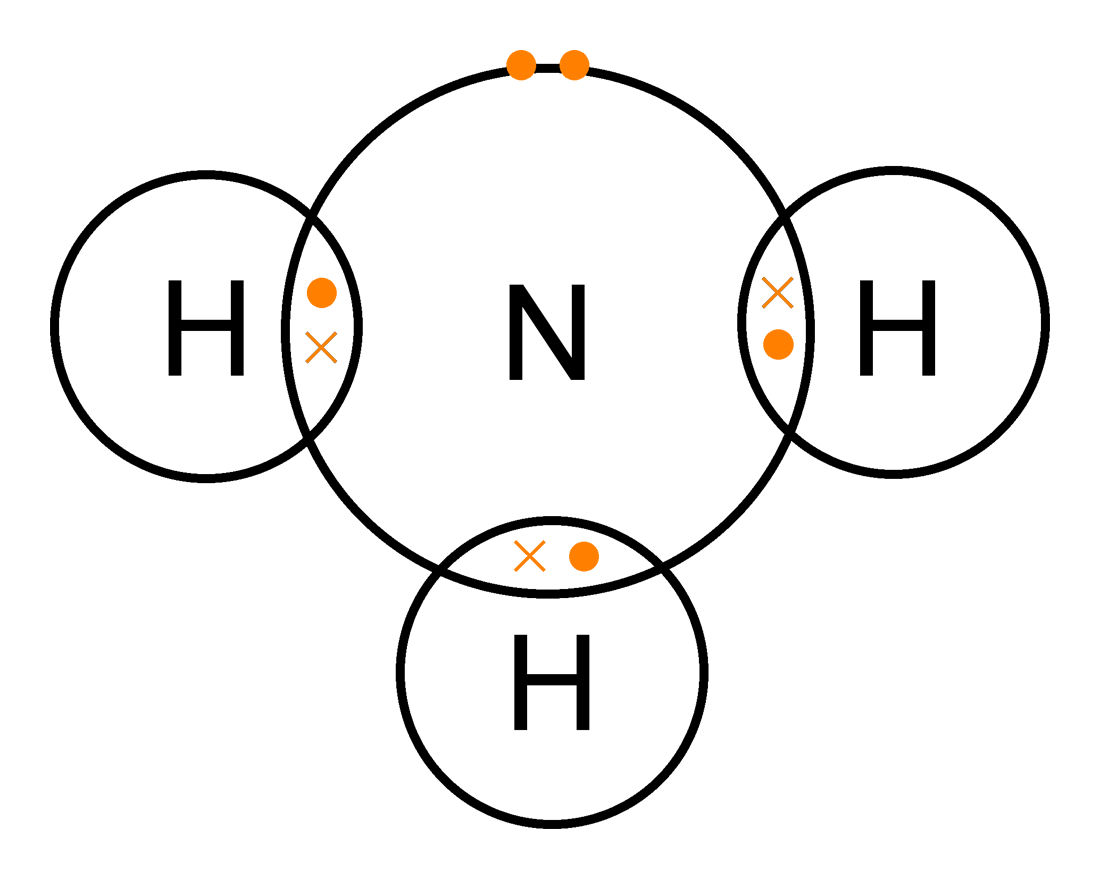 Nitrogen
5 valence electrons
Hydrogen
1 valence electrons

The single Hydrogen electrons bond to the 3 single
Nitrogen electrons.

Don’t forget to record the Protons and Neutrons in the nucleus…